Российский опыт и современное геологоразведочное бурение в Арктике
 
Новая концепция ликвидации аварийных разливов нефти в ледовых условиях в зоне предельного мелководья на арктическом шельфе
V заседание Международного  
экспертного совета по сотрудничеству 
в Арктике (IECCA)
Поиск и спасание пострадавших,  
ликвидация последствий аварий
и техногенных катастроф в Арктике.
 01 ноября 2018 г., г. Москва
Заместитель директора 
Департамента научно-технического развития и инноваций ПАО «НК «Роснефть»
Сочнев О.Я., д.т.н.
31.10.2018
Ресурсный потенциал Арктики
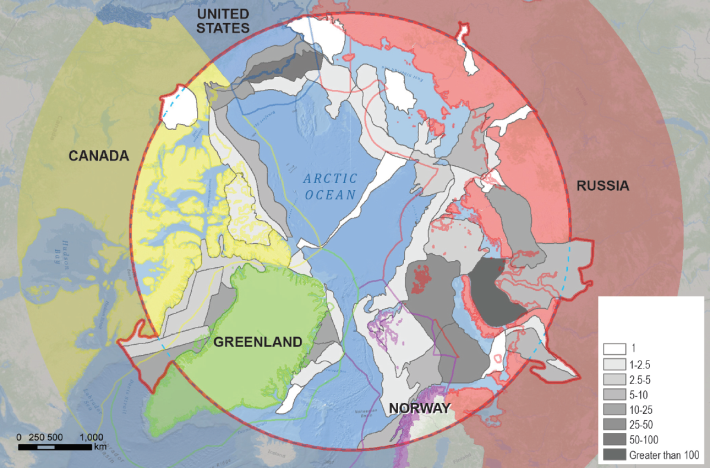 Конденсат – 2,7 млдр.т н.э
Газ – 49,5 млрд.т н.э.
Нефть – 7,3 млрд.т н.э.
Баренцево море – 26%
Карское море – 44 %
Суммарный потенциал Арктики оценивается в
525 млрд.барр.н.э.
(или в 76,7 млрд.т н.э.)
Плотность ресурсов
 в млрд. т н.э. /
1000 км2
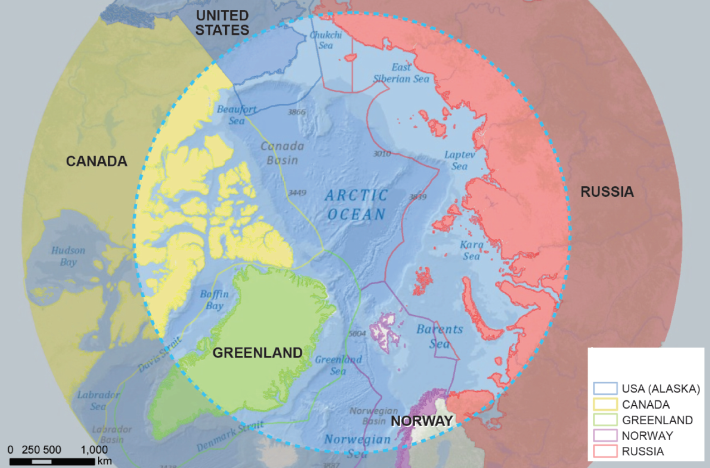 Границы в Арктике
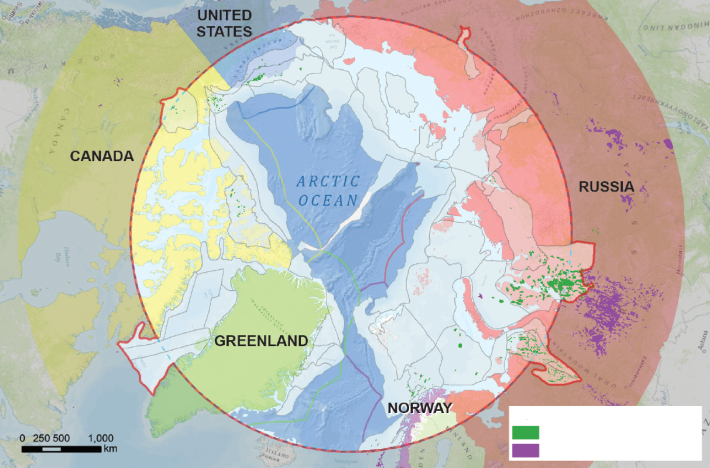 2
Открытые месторождения:
в границах Полярного круга
вне  границ Полярного круга
ВЫЗОВЫ ДЛЯ ВЕДЕНИЯ ГЕОЛОГОРАЗВЕДКИ И 
ДОБЫЧИ НЕФТИ И ГАЗА В АРКТИКЕ
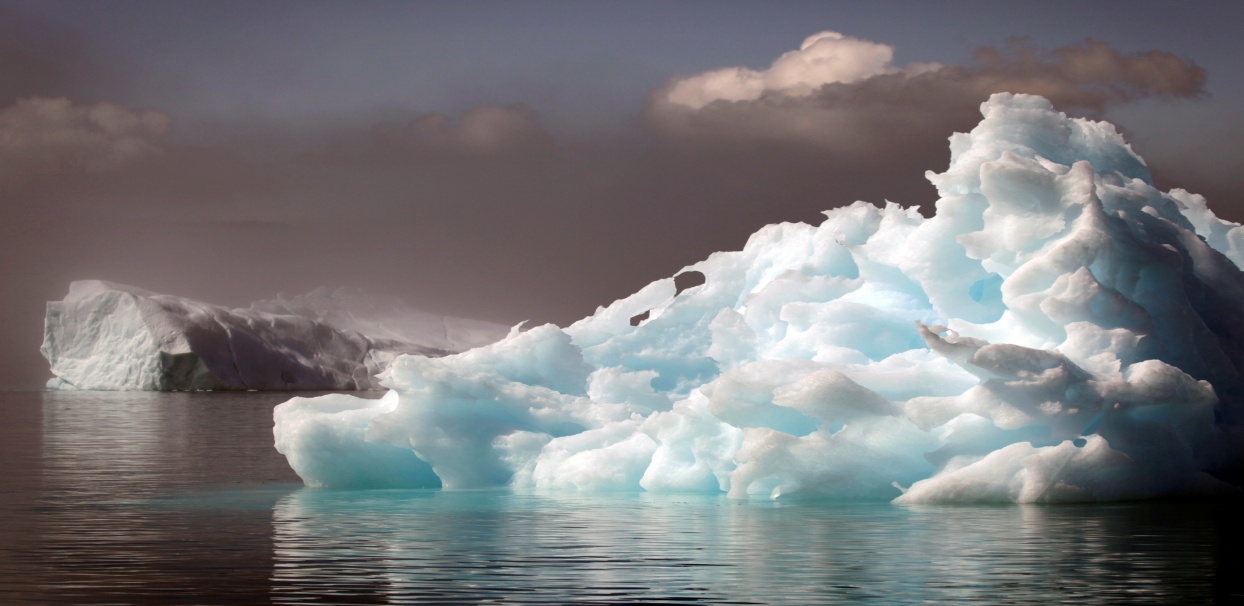 Природно-климатические вызовы: 
Чрезвычайно холодная зима с долгой полярной ночью
Наличие вечной мерзлоты
Наличие многолетнего морского дрейфующего льда
Ограниченная видимость вследствие тумана и метели
Сильный ветер
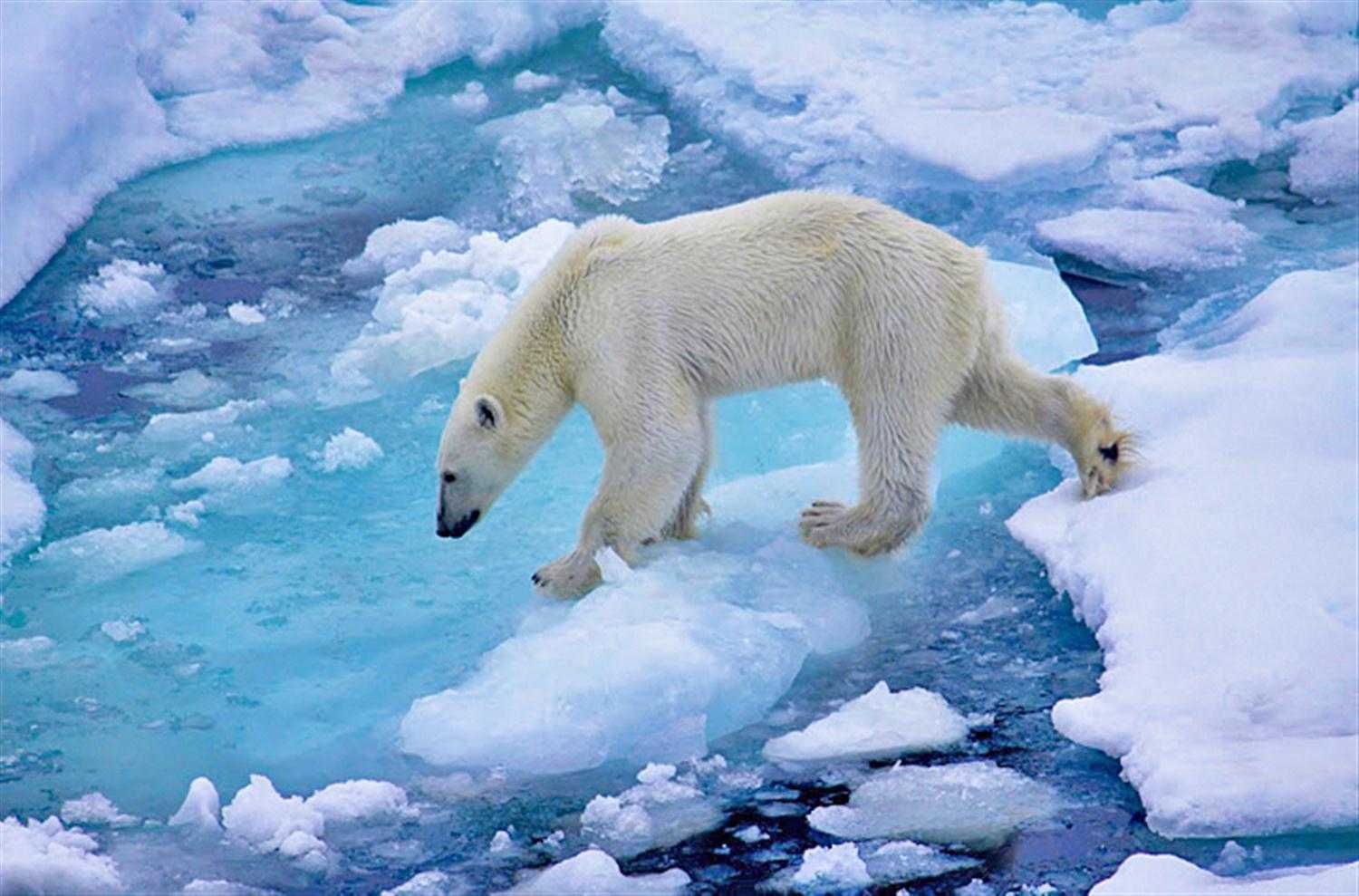 Экологические вызовы:
Уязвимость морской и прибрежной окружающей среды к нефтяному загрязнению
Наличие в регионе популяций особо охраняемых морских млекопитающих и перелетных птиц
3
3
ВЫЗОВЫ ДЛЯ ВЕДЕНИЯ ГЕОЛОГОРАЗВЕДКИ И 
ДОБЫЧИ НЕФТИ И ГАЗА В АРКТИКЕ
Международно-правовые вызовы:
Международный статус Арктики закреплен во многих документах, но до сих пор точная граница ее пространств не определена
Во всех приарктических государствах  закреплено стратегическое значение Арктики с точки зрения разработки углеводородных ресурсов
Международным сообществом предпринимаются попытки интернационализации арктических морских пространств, путем установления новых международных норм и правил в сфере судоходства, рыболовства, защиты окружающей среды и др.
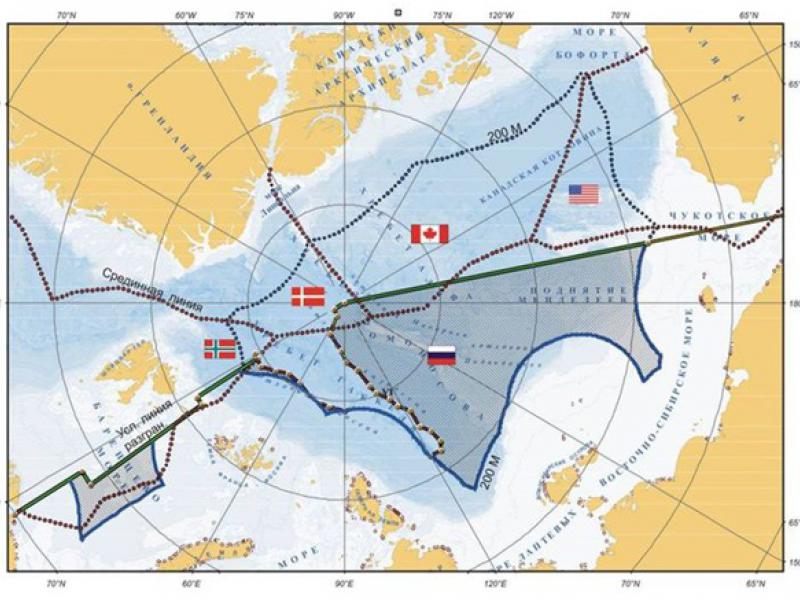 Репутационные вызовы:
Арктические проекты чреваты негативными социально-экономическими последствиями
Ущемление прав коренных и малочисленных народов Севера в результате отсутствия механизмов эффективного возмещения ущерба наносимого традиционному природопользованию
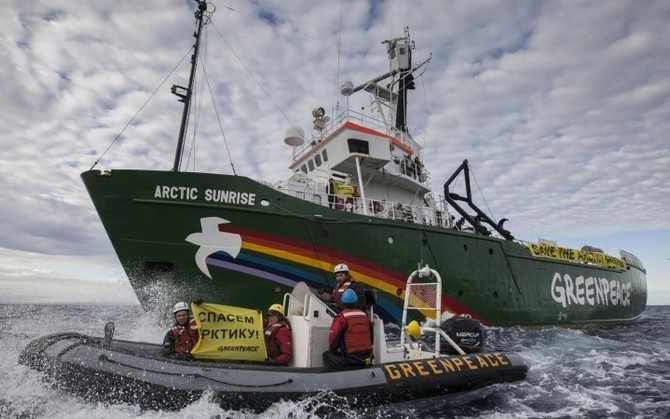 4
Межледовый период в арктических морях России
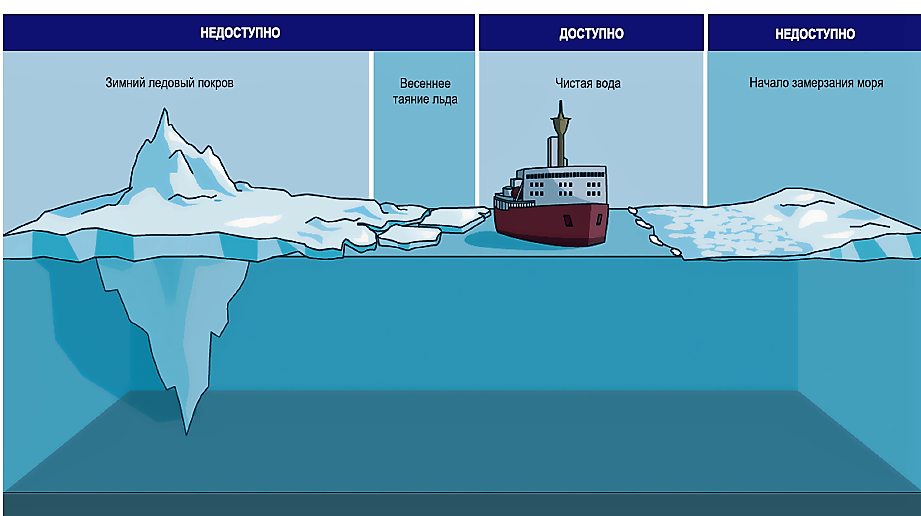 На континентальном шельфе российской Арктики средняя продолжительность межледового периода составляет всего 2-2,5 месяца
В отдельные холодные годы лед в некоторых арктических районах присутствует круглогодично
5
Распределение льда в Арктике по толщине
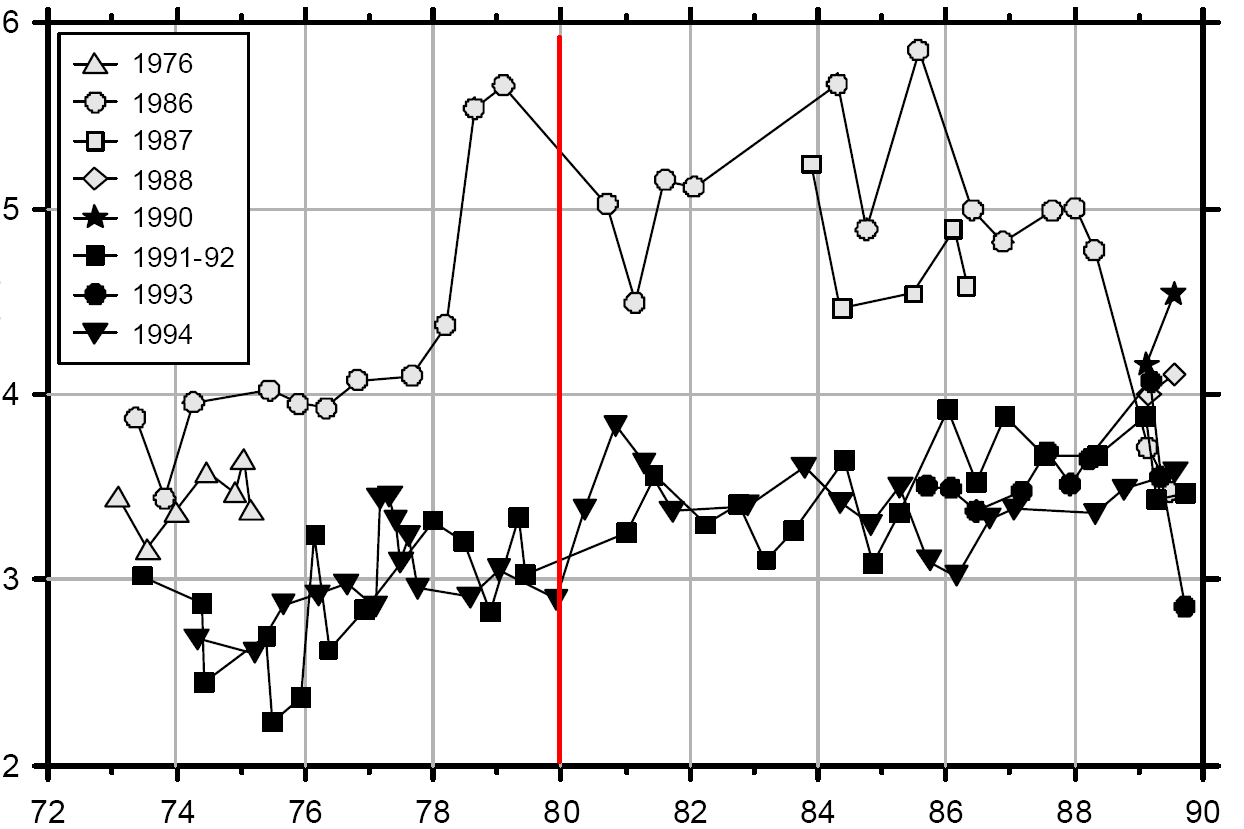 Средняя толщина льда в районах арктического континентального шельфа России составляет около 3 м и в последние годы имеет тенденцию к уменьшению
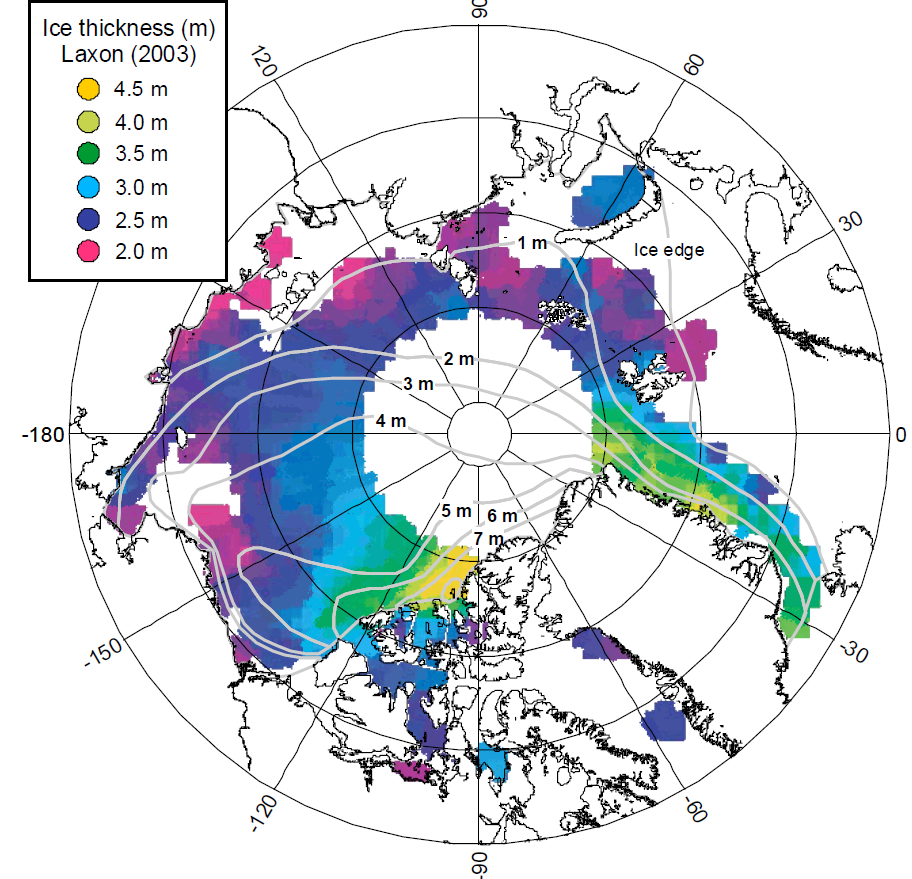 Средняя толщина льда, м
Северная широта, градусы
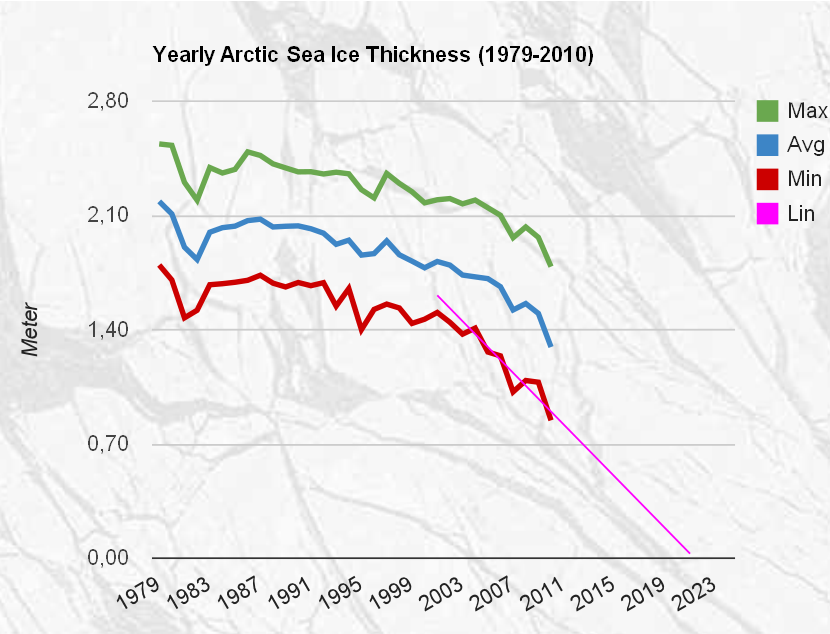 Средняя толщина льда в Арктике (1979-2010 гг.)
Средняя толщина льда в Арктике 
(2003 г.), м
6
Опыт морского бурения в Арктике
Российский сектор Арктики
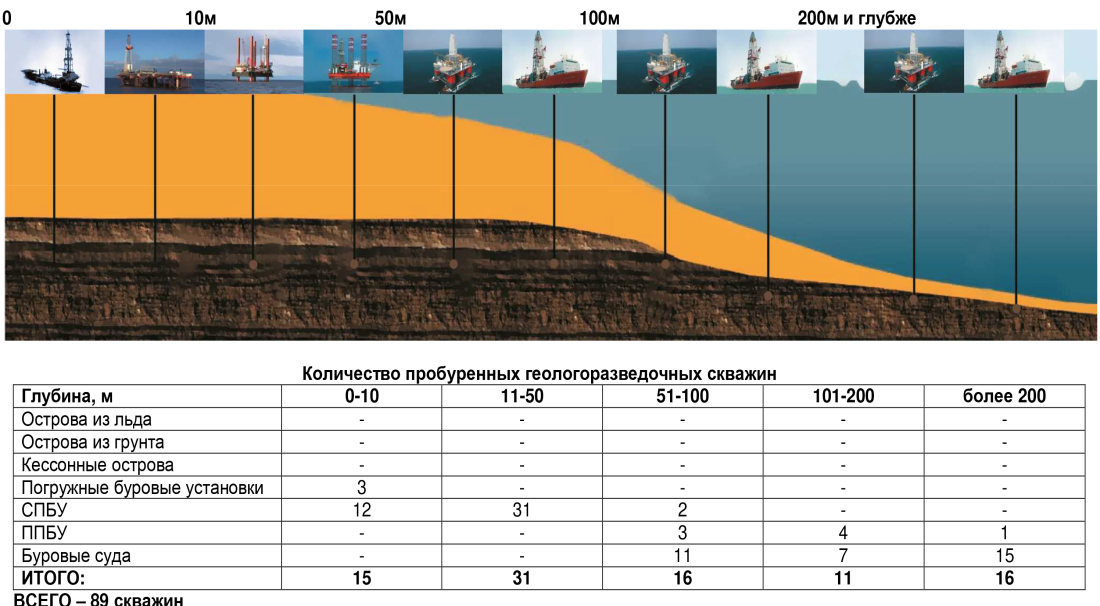 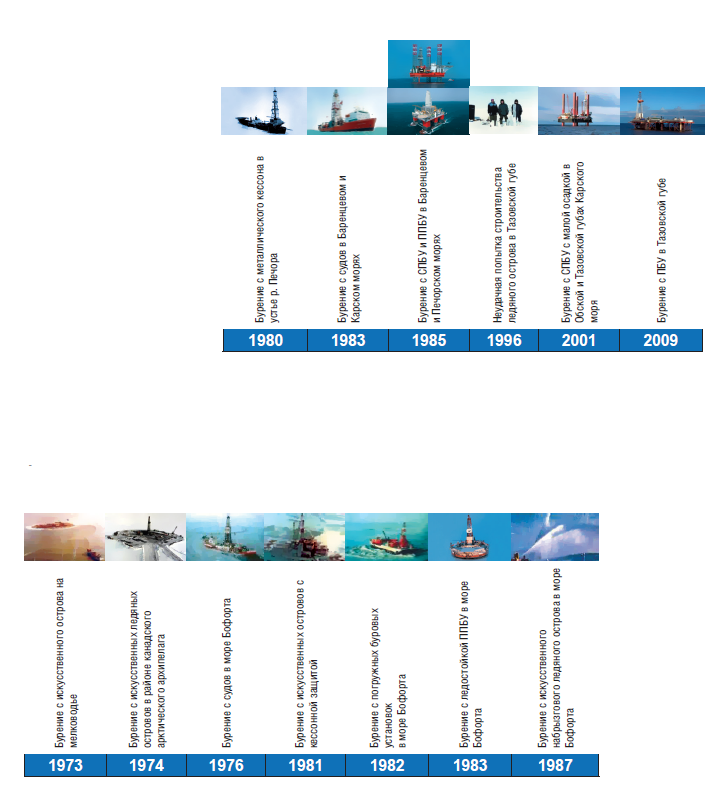 Американско-канадский сектор Арктики
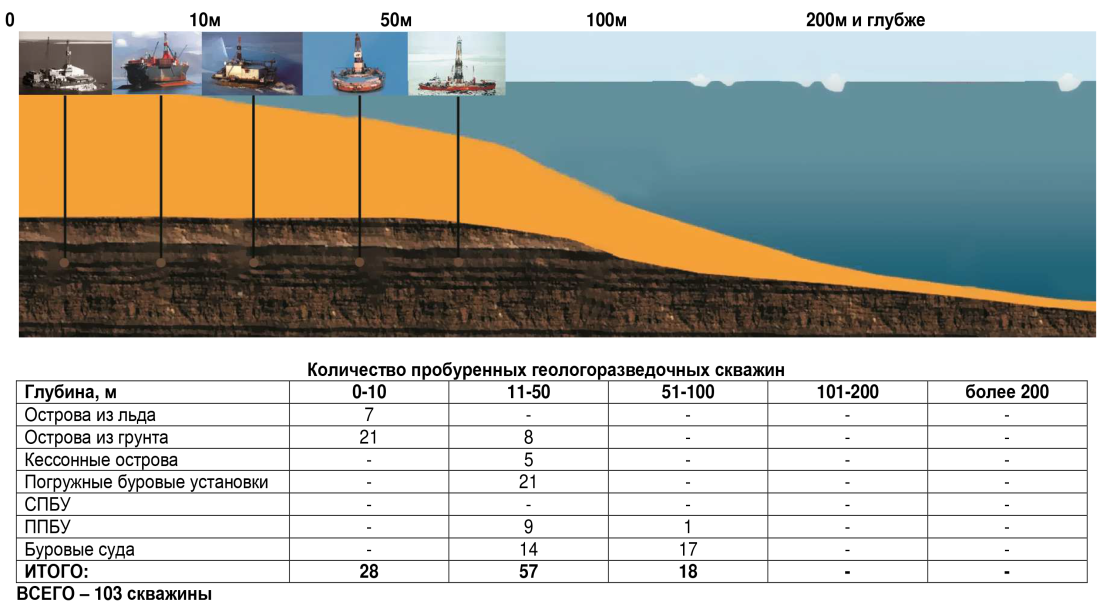 7
Изменение ледовых условий от 
береговой линии в сторону моря
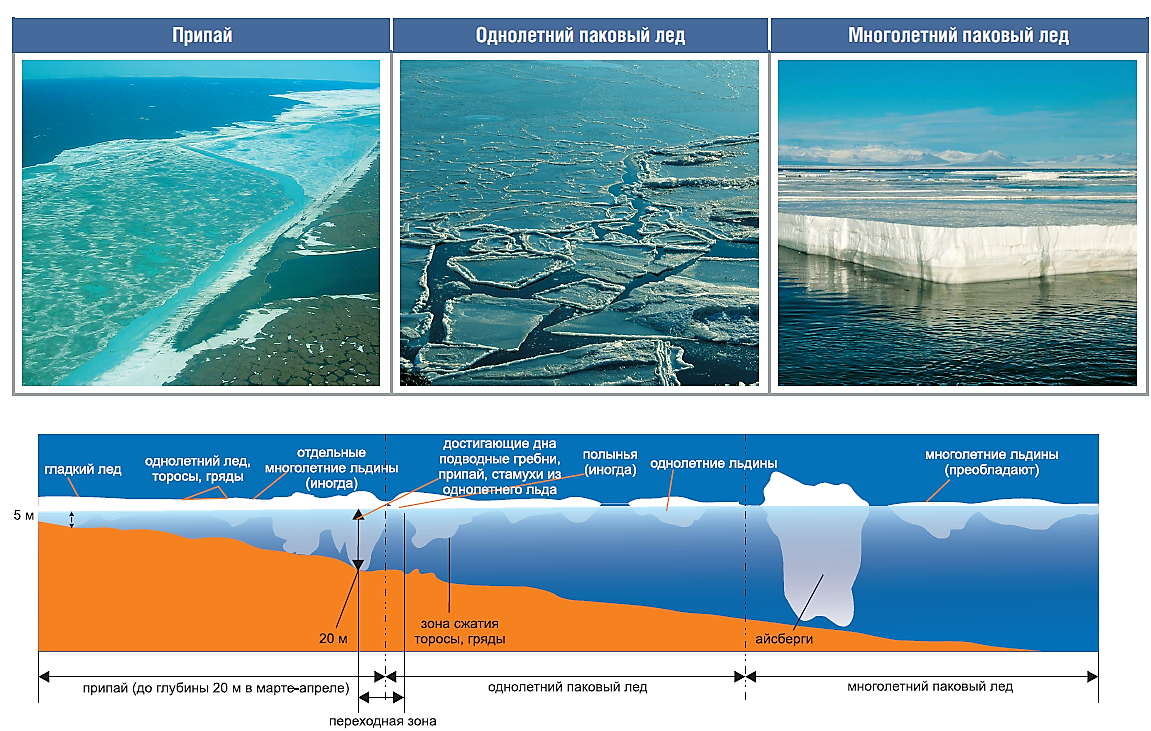 100 м
Изменения ледовых условий от береговой линии до глубин 100 м в окраинных замерзающих арктических морях в целом сходны во всей Арктике
8
наличие средств 
ликвидации аварийных разливов нефти
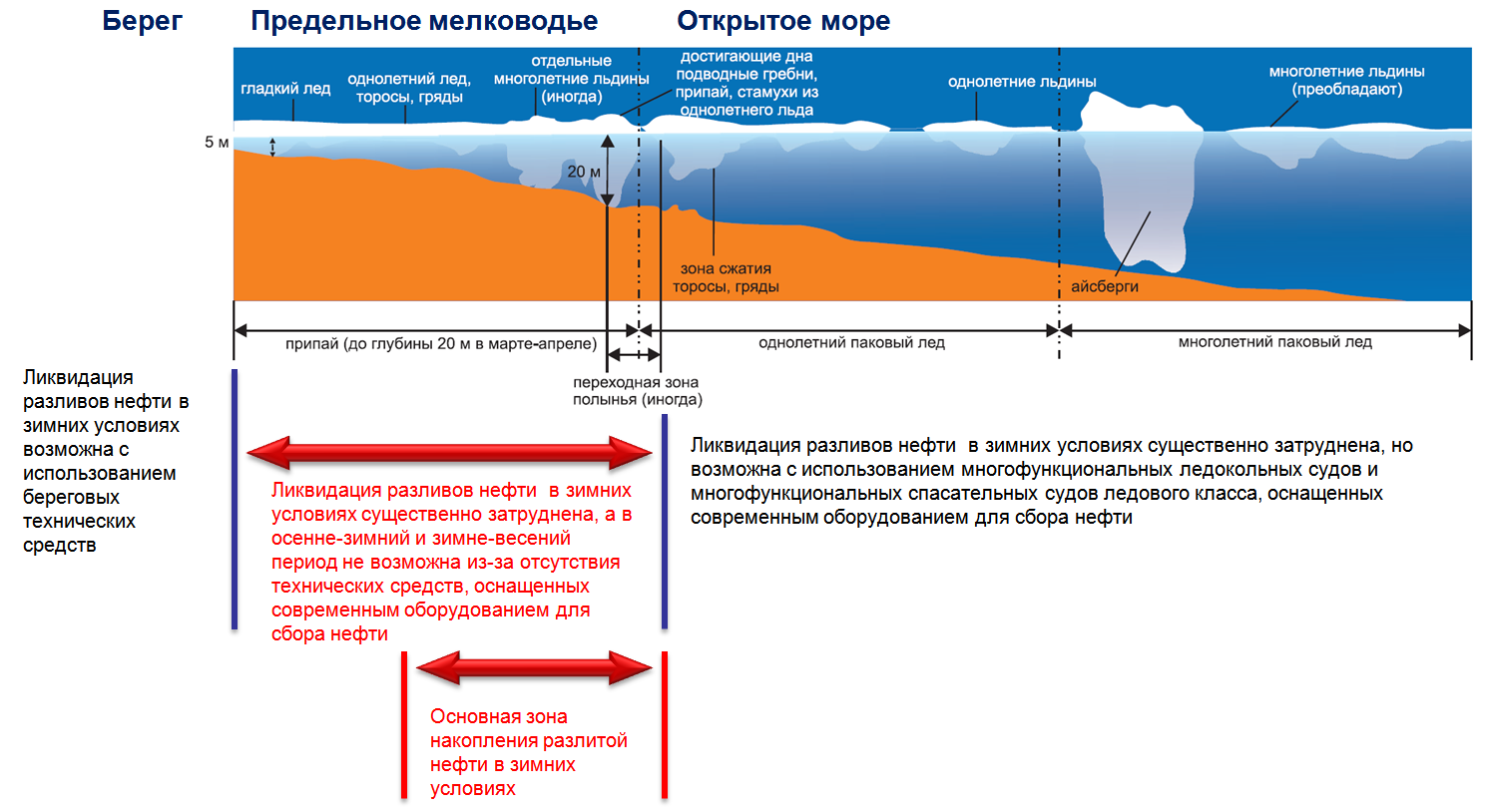 9
Схема ликвидации аварийных разливов нефти с использованием многофункциональных транспортно-технологическая машин в зоне предельного мелководья
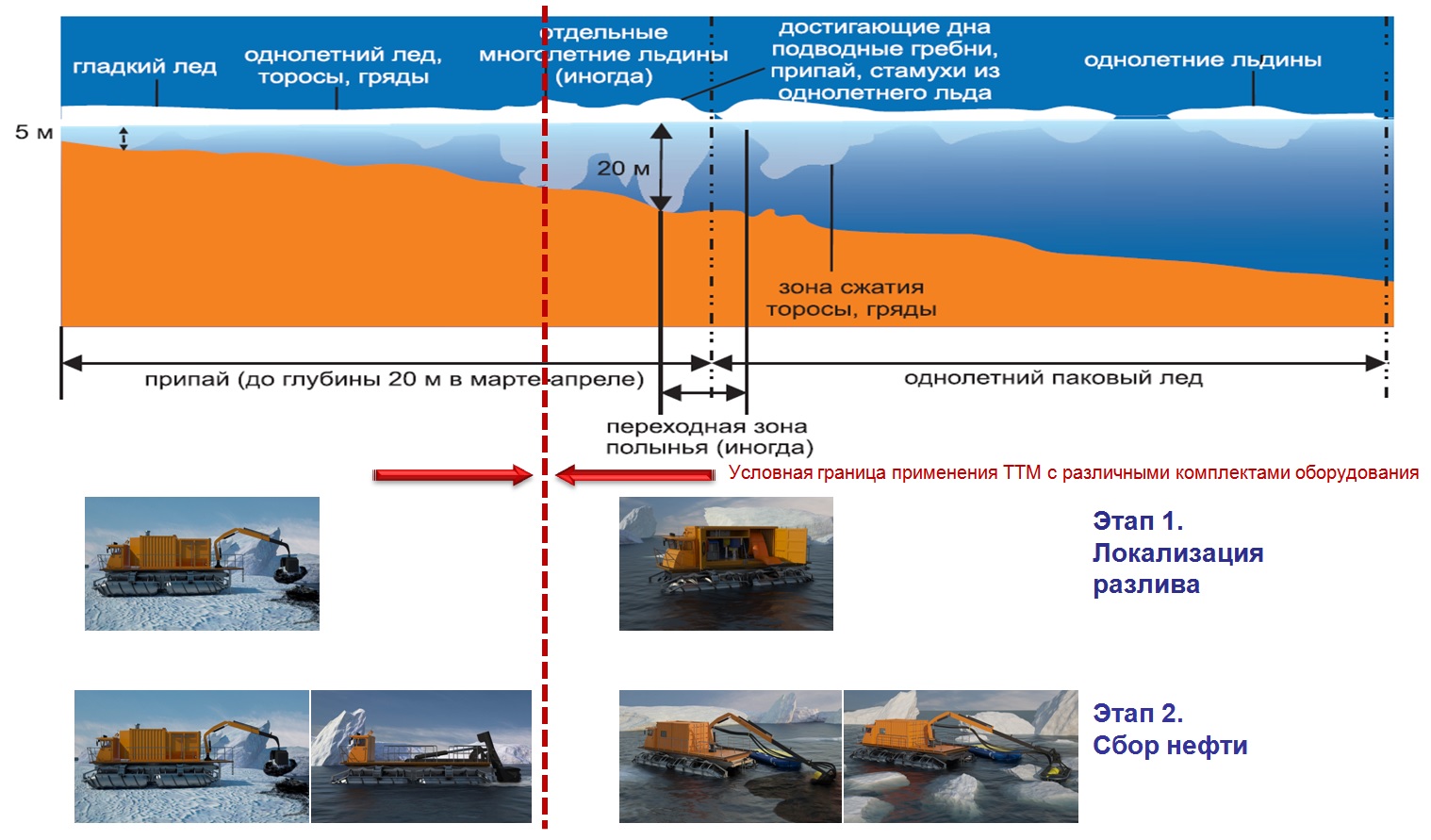 10
Благодарю за внимание !
31.10.2018